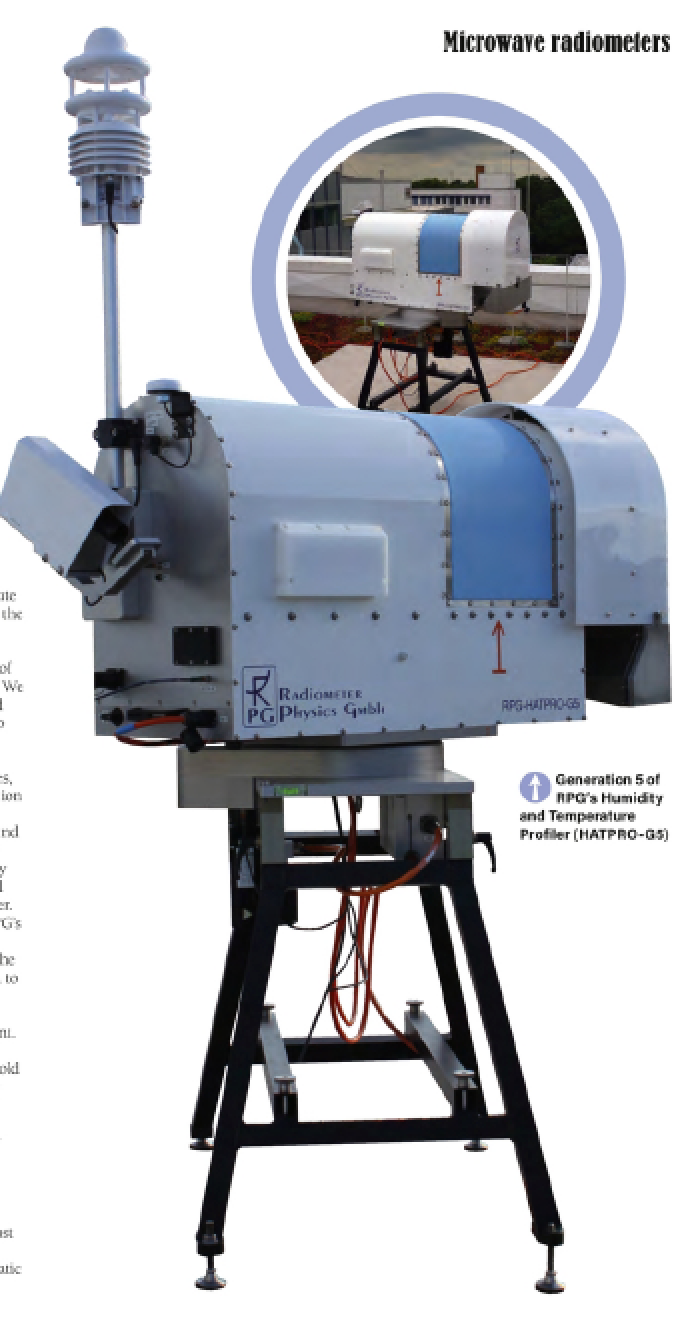 EMF Lecture Day, May 17th 2022
Session
Uncertainty Assessment for HATPRO Microwave Radiometer Measurements and Calibrations
Institute for Geophysics and Meteorology, University of Cologne | Tobias Böck, Bernhard Pospichal, Ulrich Löhnert
Motivation
The atmospheric boundary layer (ABL) is the most important under-sampled part of the atmosphere*
For NWP applications, the top-priority atmospheric variables liketemperature (T) and humidity (H) profiles are not currently adequately measured**
T and H profiles can be obtained by ground-based microwave radiometer (MWR) observations
Yet MWR observations are not assimilated by any operational NWP system

*US National Research Council Reports	**WMO guidance on observations for NWP:			    https://www.wmo.int/pages/prog/www/OSY/GOS-RRR.html
2
Goals
Integration of ground-based thermodynamic profilers into the DWD forecasting system (TDYN-PRO)
EMF III: The potential of ground-based thermodynamic profilers for              improving short-term weather forecasts

Q: Are the considered state-of-the-art ground-based profilersaccurate and reliable enough for data assimilation at DWD?

Also important for E-PROFILE (EUMETNET)* and ACTRIS




*https://www.eumetnet.eu/activities/observations-programme/current-activities/e-profile/
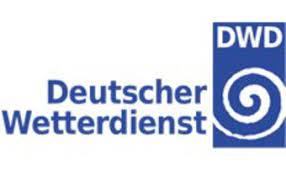 3
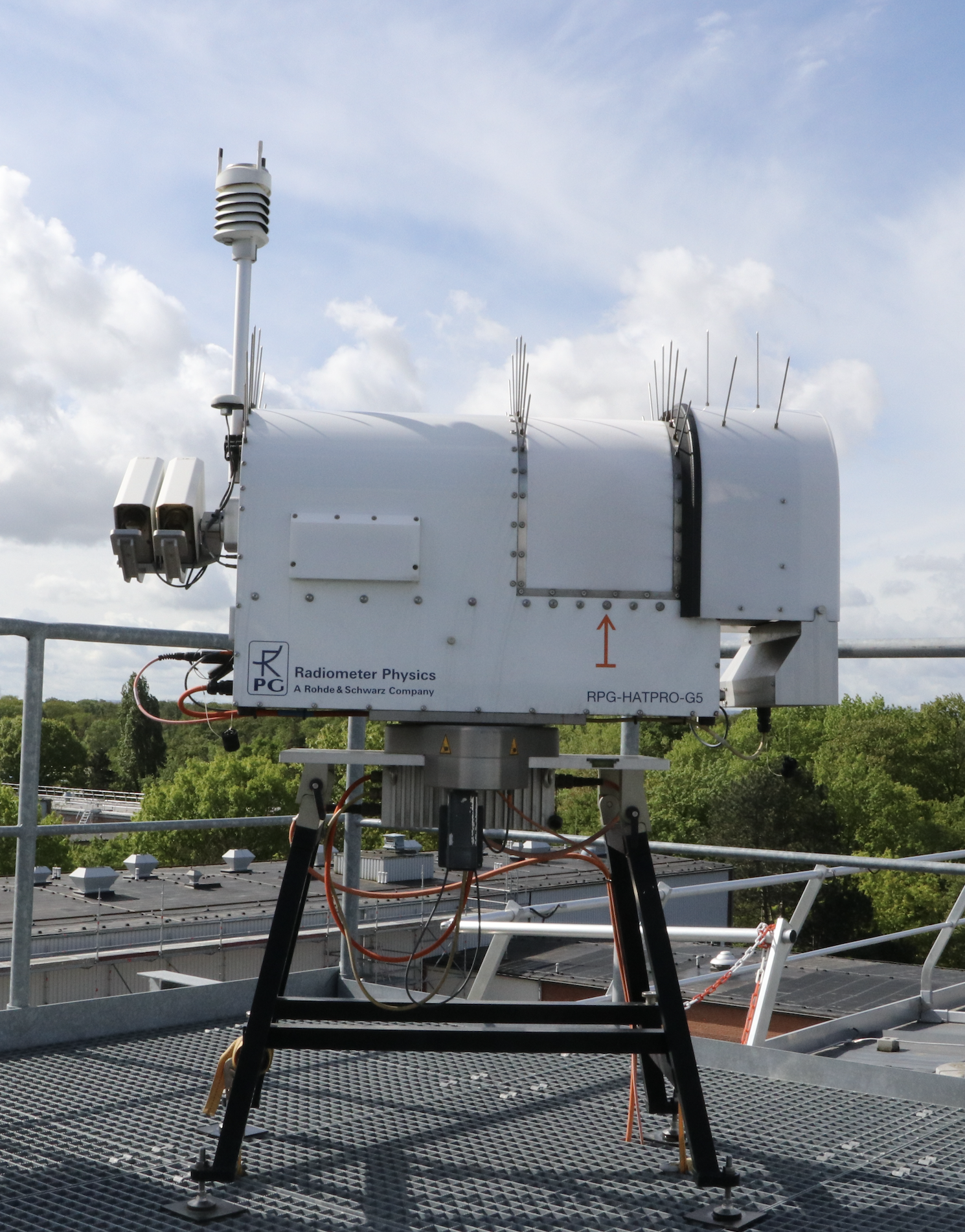 Instrument: HATPRO MWR
Humidity And Temperature PROfilerfrom Radiometer Physics GmbH
Measures thermal emissions from the atmos-phere in 14 different frequencies(H2O-band and O2-band)
Converts these radiances into Brightness Temperatures TBs [K] (through Planck’s law)
allows investigation of (via inversion):
rudimentary humidity profiles
temperature profiles
integrated water vapor (IWV)
liquid water path (LWP)
commercially available for ~10 years, ready for network applications (in principle)
continuous data in all-sky conditions: resolution of seconds to minutes
4
HATPRO Calibration
For calibration, 2 blackbodies are necessary: Coldload and Hotload

Absolute calibration with liquid nitrogen (LN2), Coldload
~77.2 K boiling point
should be done every 6 months

Relative calibration on Hotloadevery 5 min (automatic;target inside radiometer;a bit above ambient temp.)
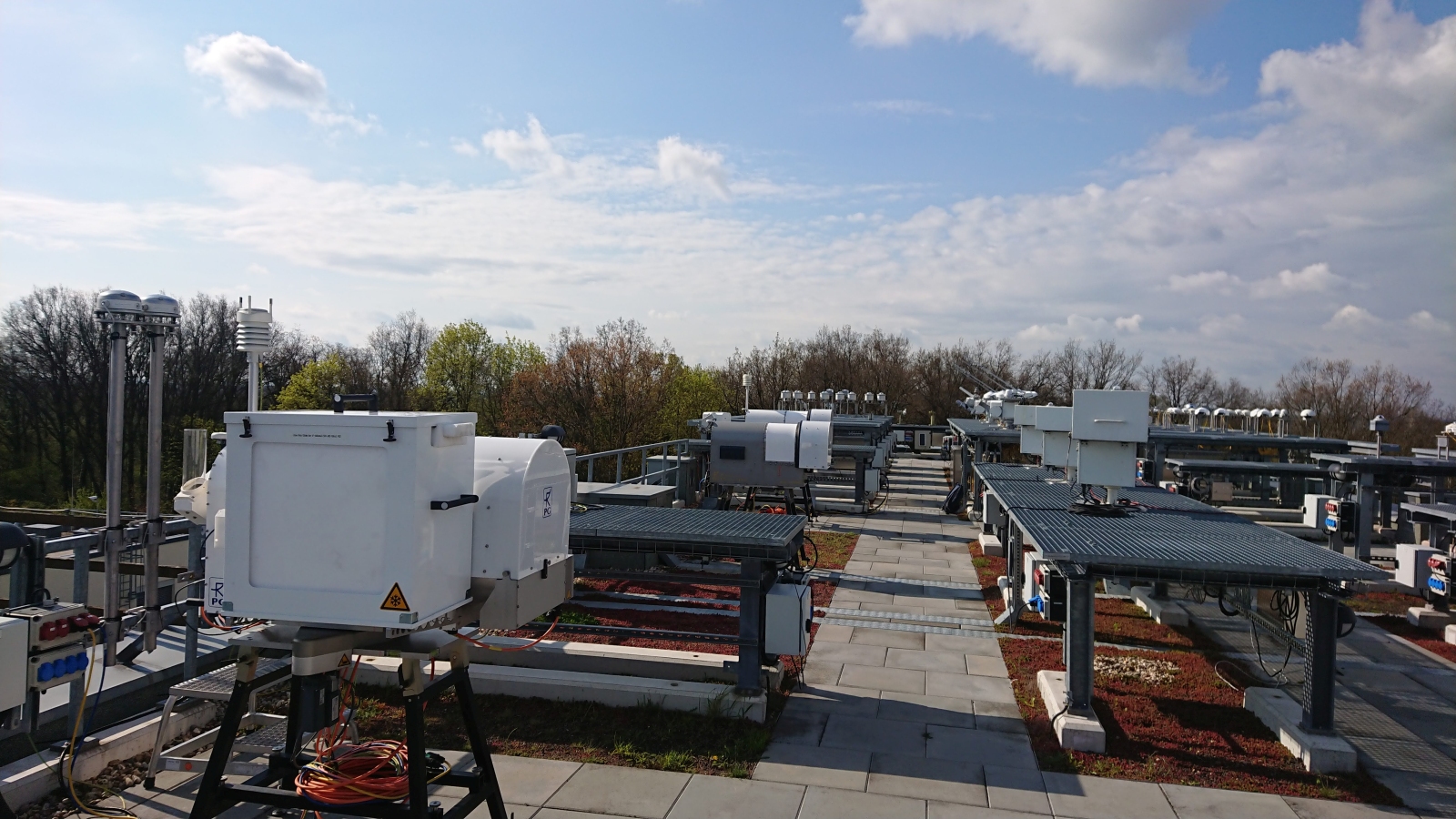 5
Accuracy of HATPROs (Instrument Errors)
Characterized
systematic errors:
absolute calibration errors, biases (systematic differences between instruments
drifts (instrument stability, TB differences before and after calibrations)
random errors:
radiometric noise (e.g. via covariance matrices)
through coordinated experiments at JOYCE in Jülich and RAO in Lindenberg (FESSTVaL)

Assessed repeatability of calibrations

Objective: Define & apply procedure for MWR measurement uncertainty characterization for TBs (level1) per channel
	 necessary for data assimilation applications
6
Calibration Campaign at RAO in Lindenberg during FESSTVaL 2021
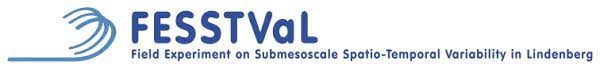 4 HATPROs on site(FOGHAT G5, DWDHAT G5,SUNHAT G2, HAMHAT G2)

Comparisons of zenith and blackbody measurements(to find outbiases, drifts, noise levels, repeatability)
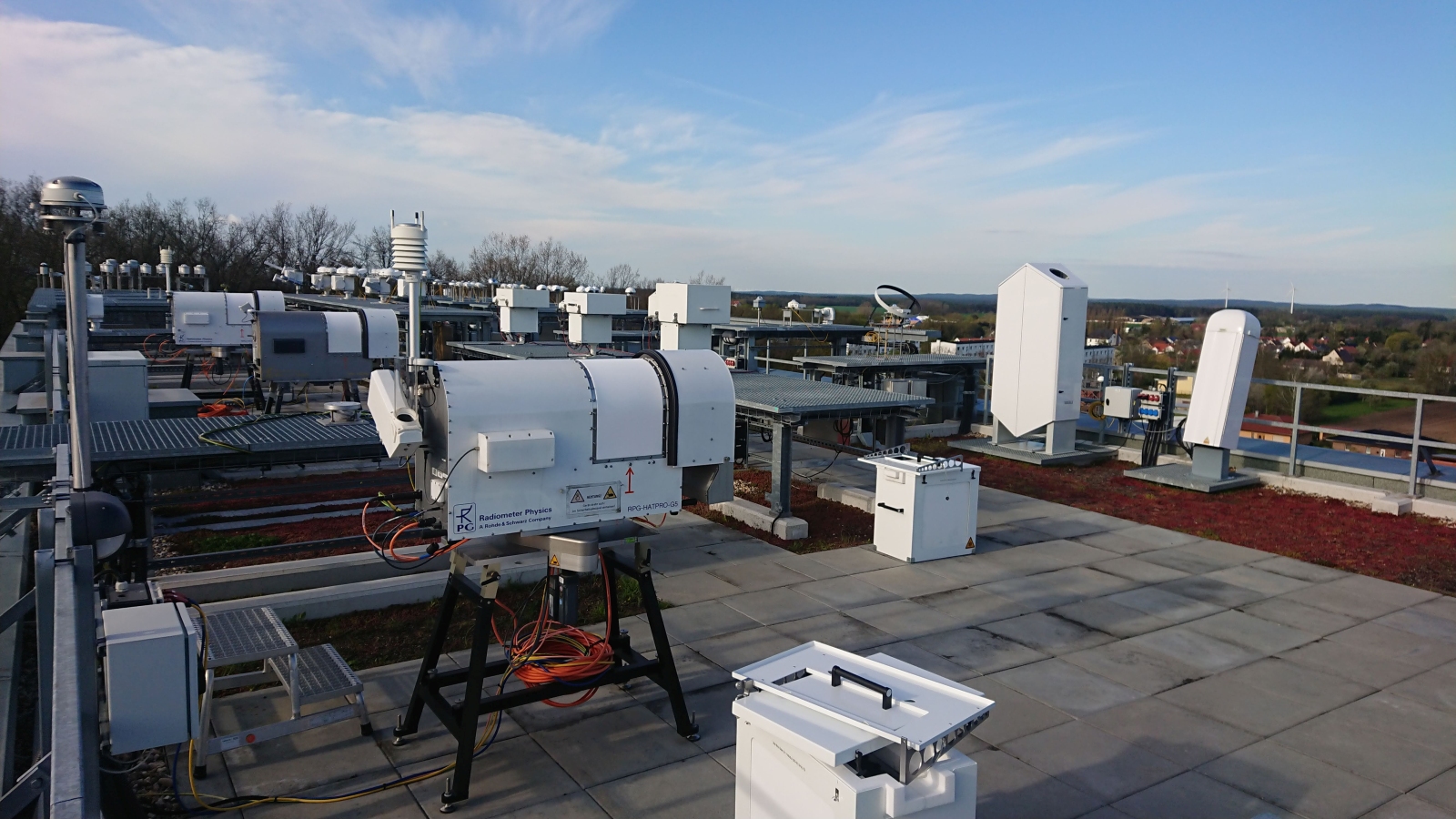 Thanks to Christine Knist for helping with the campaign and to the DWD Observatory in Lindenberg for providing the location and part of the data.
7
Results Overview(instrument errors)
8
ok
Biases (Differences between newest model HATPROs) via Zenith Comparisons
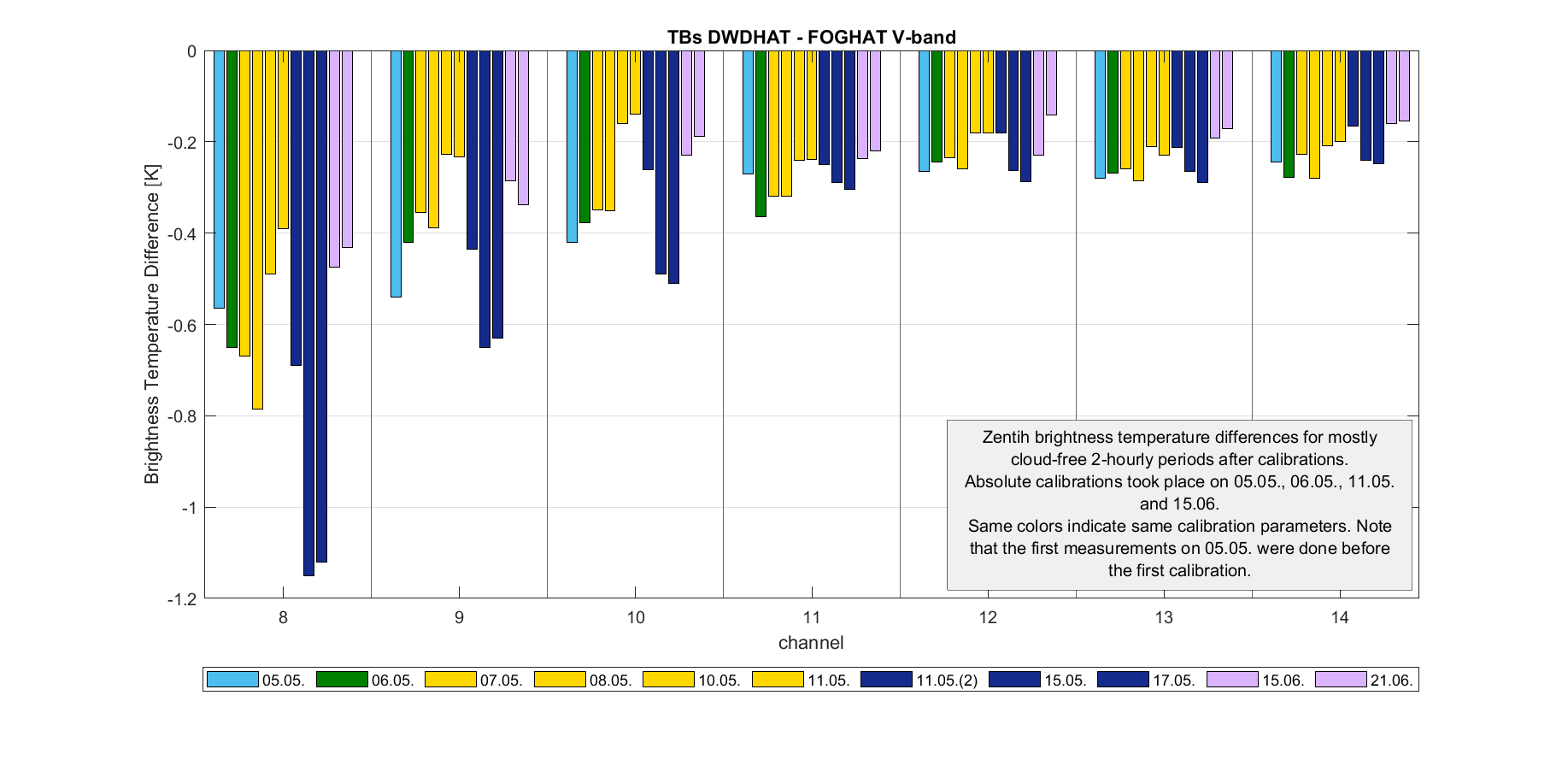 Systematic differences

All errors are relative, there isno perfect absolute reference
critical
9
Repeatability:Differences at Zenith between Calibrations compared to a reference
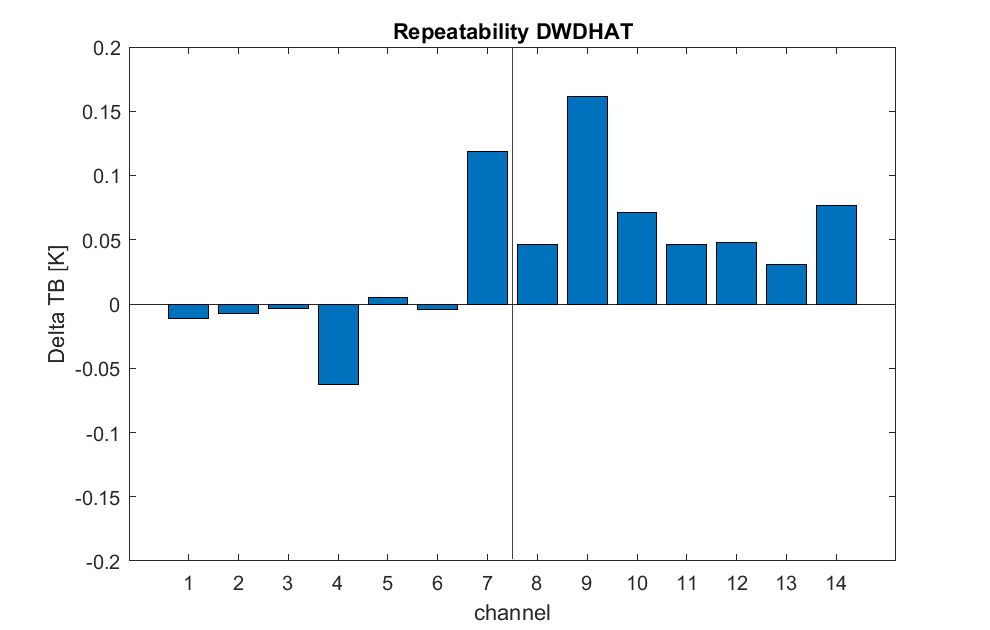 Is influenced by the quality of the calibration
Can only be done this way when there are at least two MWRs on the same site simultaneously
Meaningful values can only be achieved with the same conditions for each calibration(same day, same weather, same target,…)
≤ 0.12 K 
H2O-band
≤ 0.16 K
O2-band
10
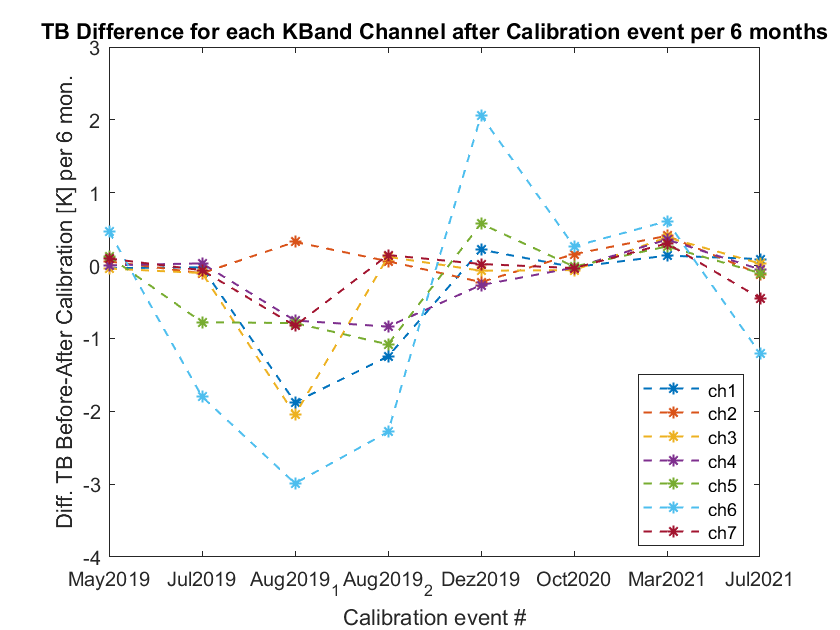 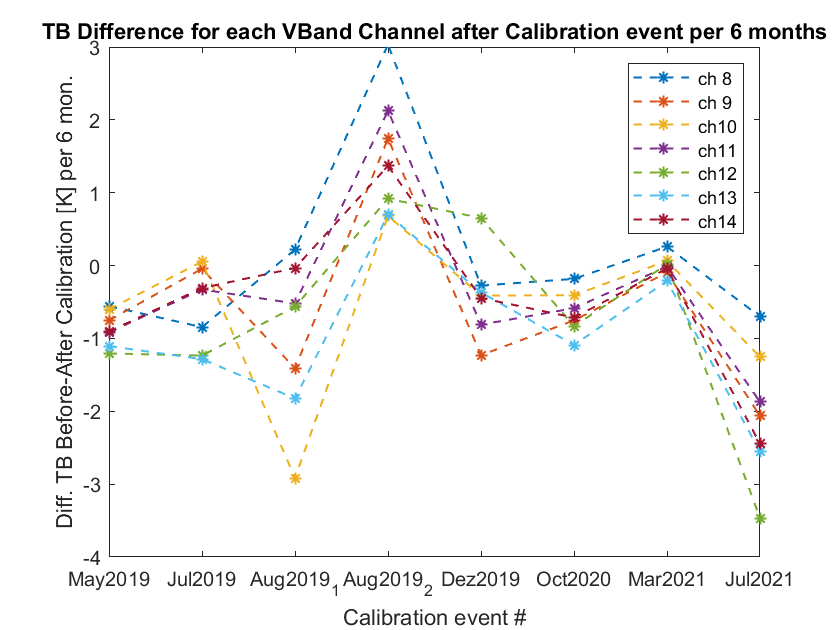 Drifts (via Coldload Differences between Calibrations)
Cannot be directly influenced by operator
Is also influenced by biases!
Need to wait a certain amount of time between calibrations to get meaningful data
11
Short Reminder: Covariance Matrix
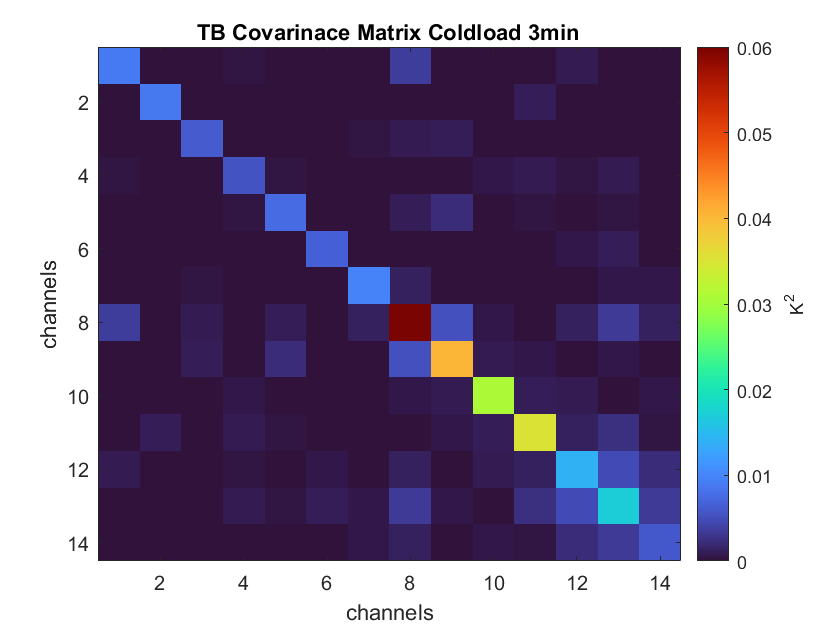 Correlated radiometric noise for all 14 channels (shows dependency of these channels)

The radiometric noise for a single channel can be determined by calculating the variance when looking on a stable blackbody target
Square root of diagonals is standard deviation
12
Noise Levels for Coldload
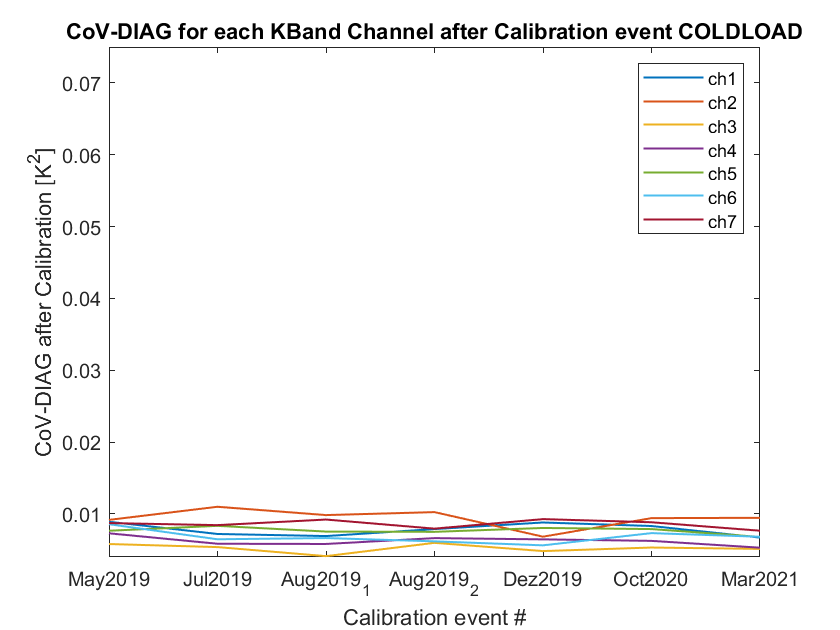 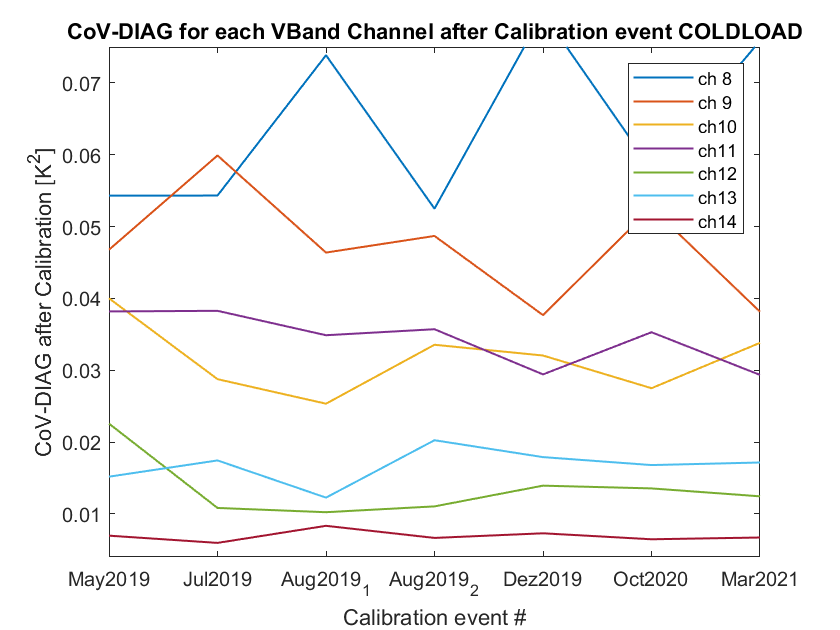 13
Noise Levels for Hotload
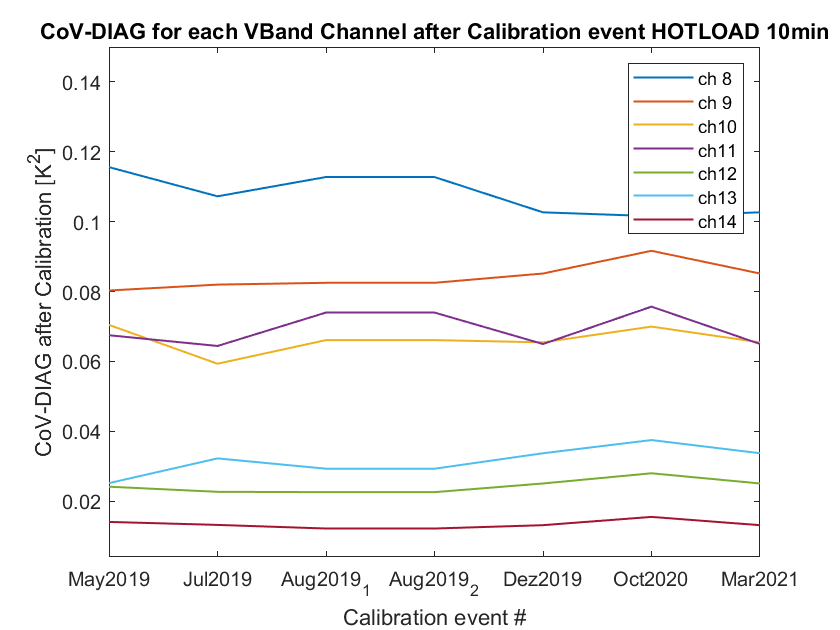 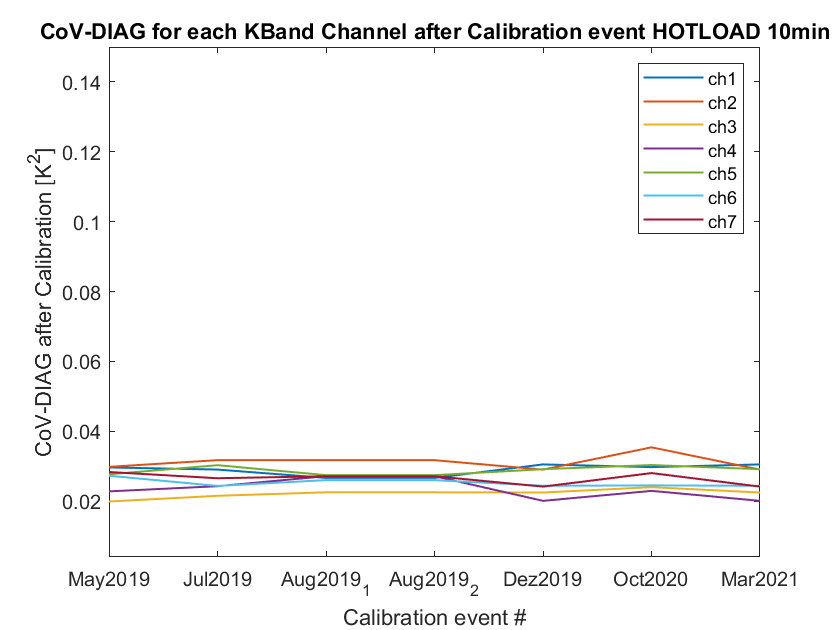 Coldload and Hotload Covariances similar for all Gen5 HATPROs,significantly higher values for older Gen2 instruments
Operator independent, instrument specific
14
Summary Instrument Errors
Results Overview (for Gen5 HATPROs):
Comparison to RPG manual:

 absolute TB uncertainty 0.5 K, noise 0.10 to 0.15 K
Suggestion for total maximum error per channel:
Bias mean + Repeatability + Drift(for retrievals noise is also important)
For minimal error: only Repeatability
15
Location dependent Errors:Radio Frequency Interference (RFI) and Obstacles
16
MW-profiling: How does it work theoretically?
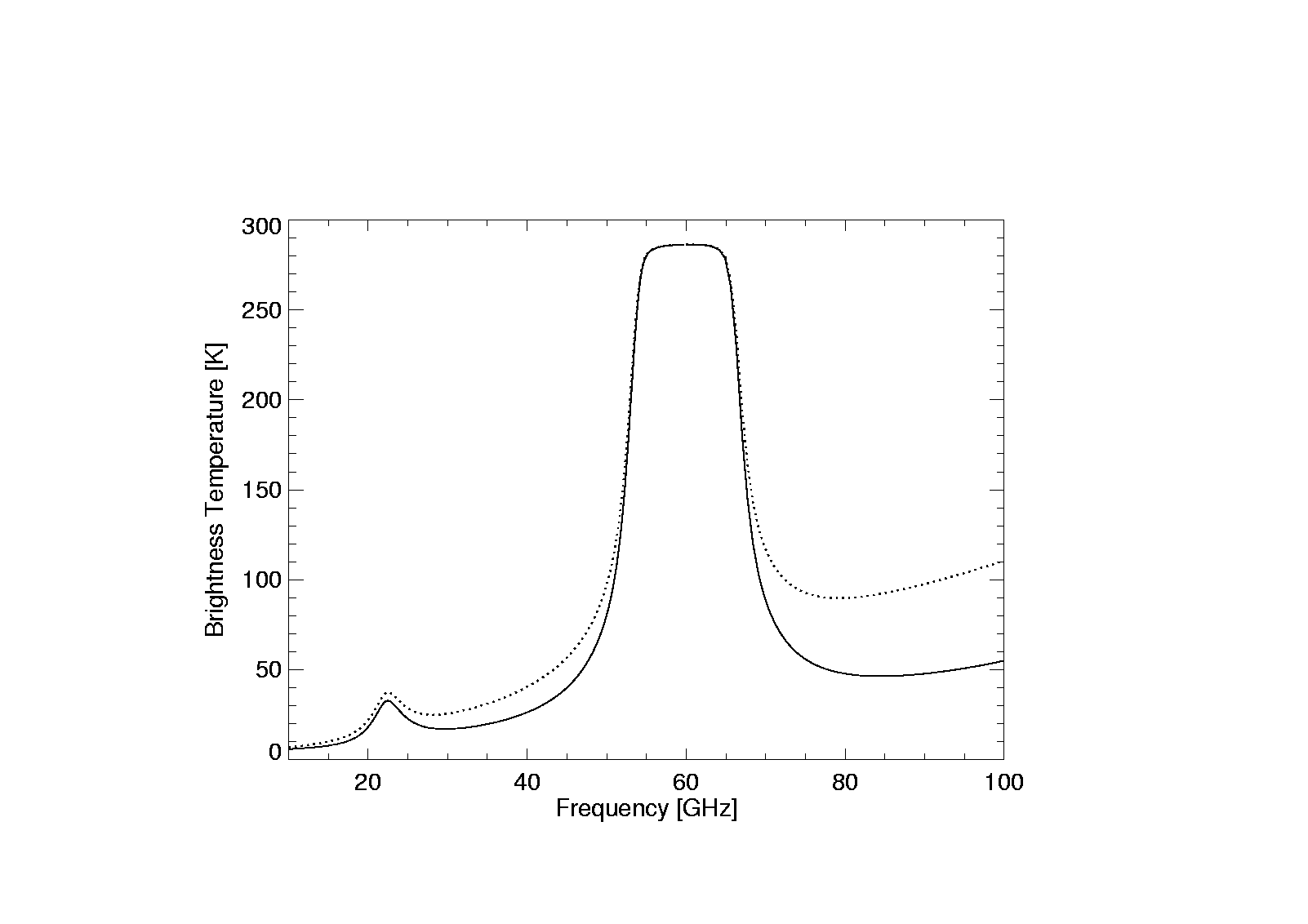 K-Band
H2O vapor
(channel 1-7)
V-Band
O2
(channel 8-14)
Oxygen absorption  constant VMR, so only temperature dependent

O2-band channels are optically thick, especially ch 11-14:
MWR does not penetrate very far into the atmosphere
Measured TBs are Ts near the ground
pressure broadened WV line  total water vapor & weak     profile information

WV channels are optically thin:
MWR can “see” far into the atmosphere
Is more susceptical to external errors like RFI and far away obstacles
cloud contribution
17
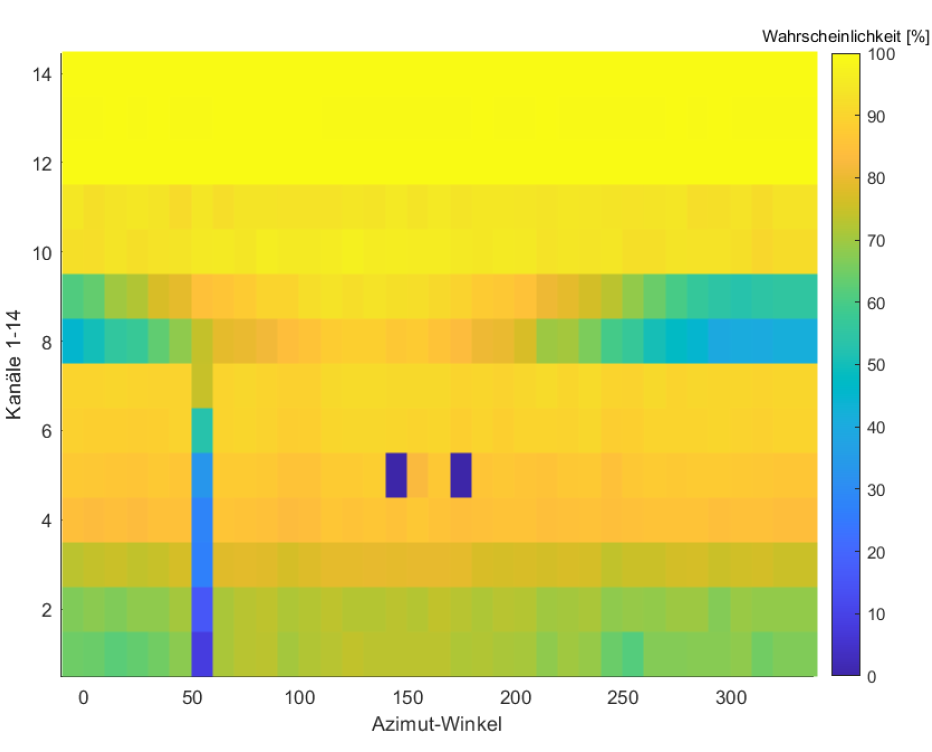 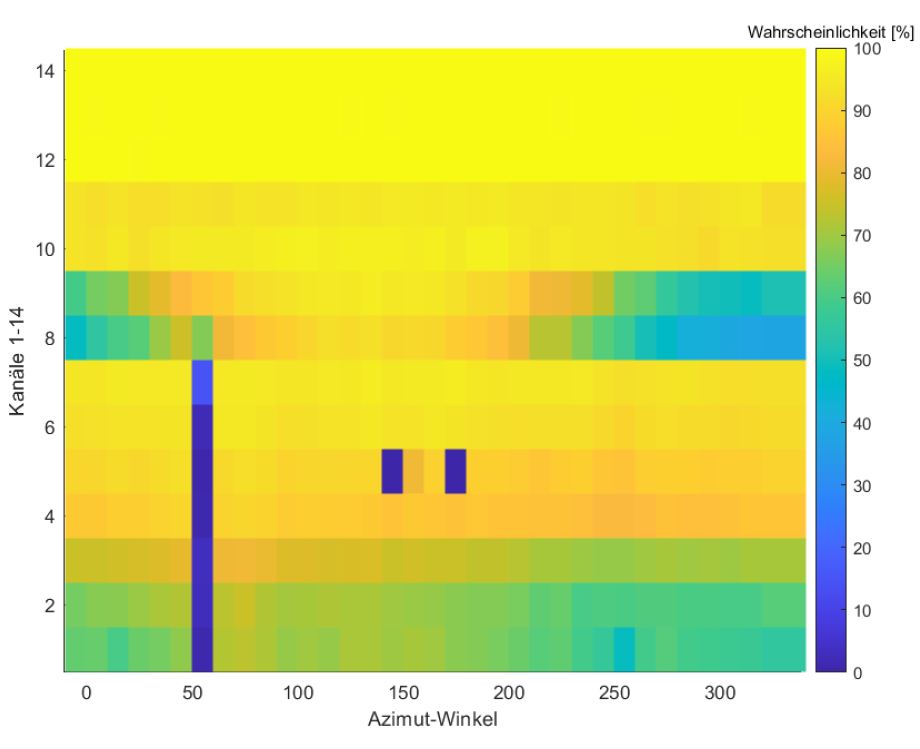 Obstacles and RFI at Jülich
30° Elevation Scan Interferences 14.04. – 18.05.2020
30° Elevation Scan Interferences 14.04. – 18.05.2021
Higher fluctuationof water vapor
RFI(communication links?)
courtesy of Johanna Drude
mast
Full 360° azimuth scans at 30° elevation for all 14 channels in clear-sky conditions
Probability of difference of: (azimuth step – azimuth minimum) < 1K
18
Location of Research Center Jülich
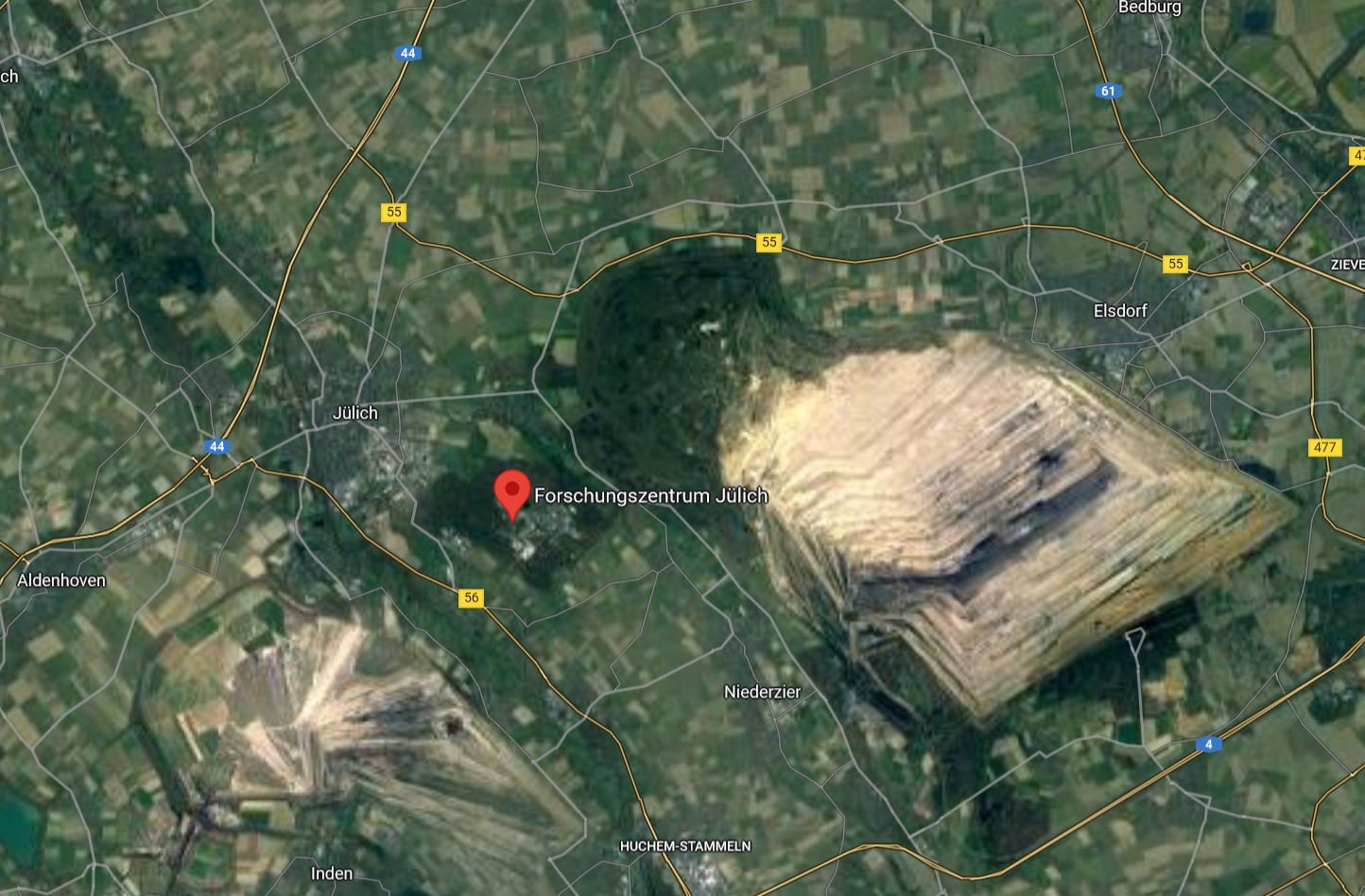 WV and T fluctuations in different compass directions maybe due to this big open-cast mining pit near Jülich
19
Impact of Obstacles on T-profiling
lower
optical thickness τ of atmosphere
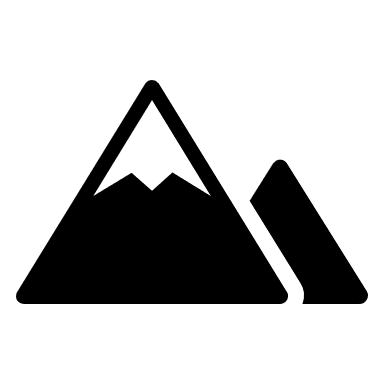 90°
30°
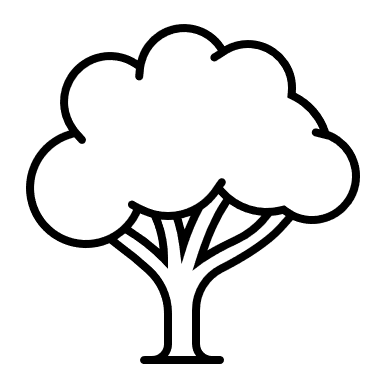 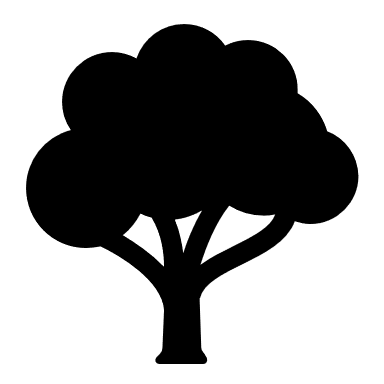 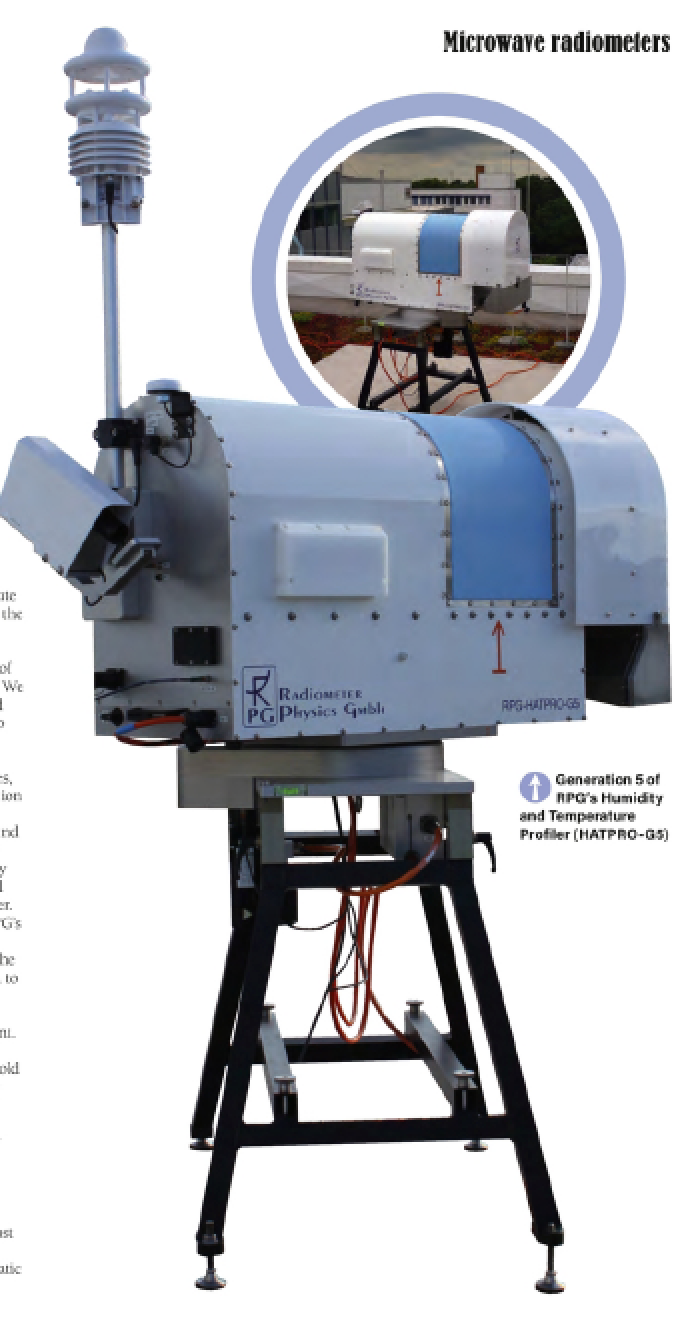 higher
5°
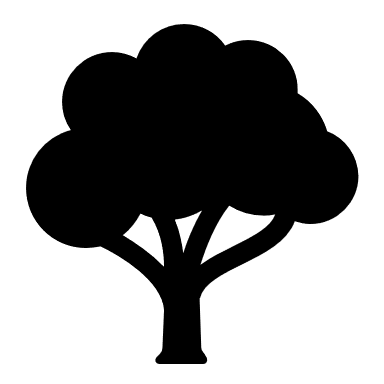 20
Sensitivity Study: Simulate Obstacles in Line of Sight
Simulate obstacles by increasing optical thickness to very high values in a LBL-RT model
lower
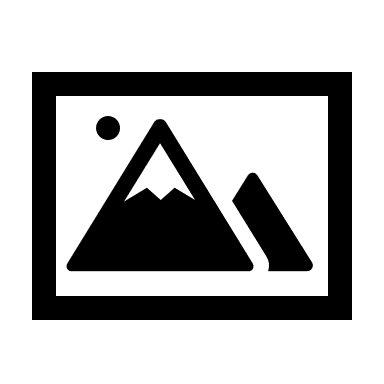 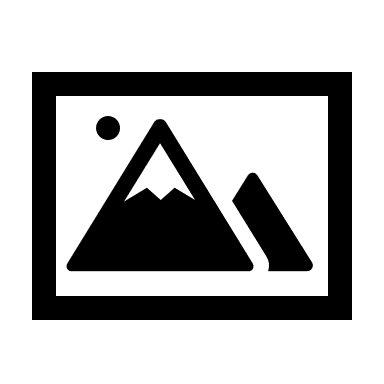 distance x230°
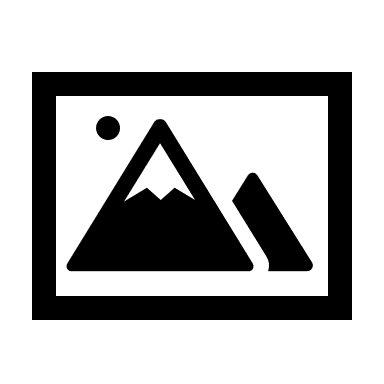 optical thickness τ of atmosphere
distance x190°
distance x130°
90°
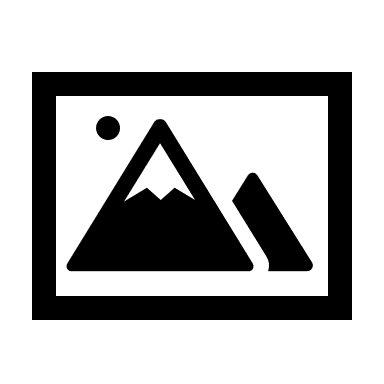 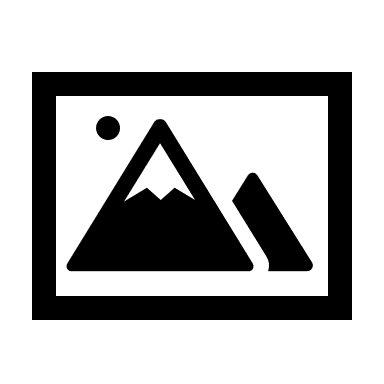 30°
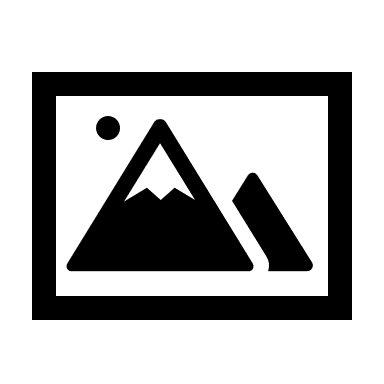 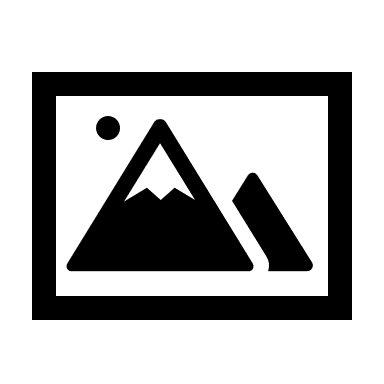 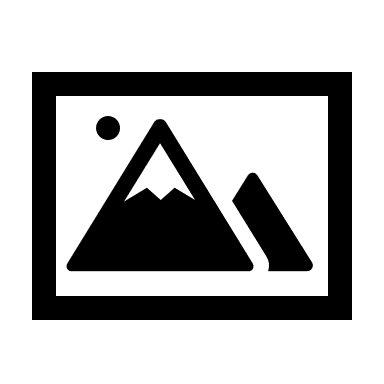 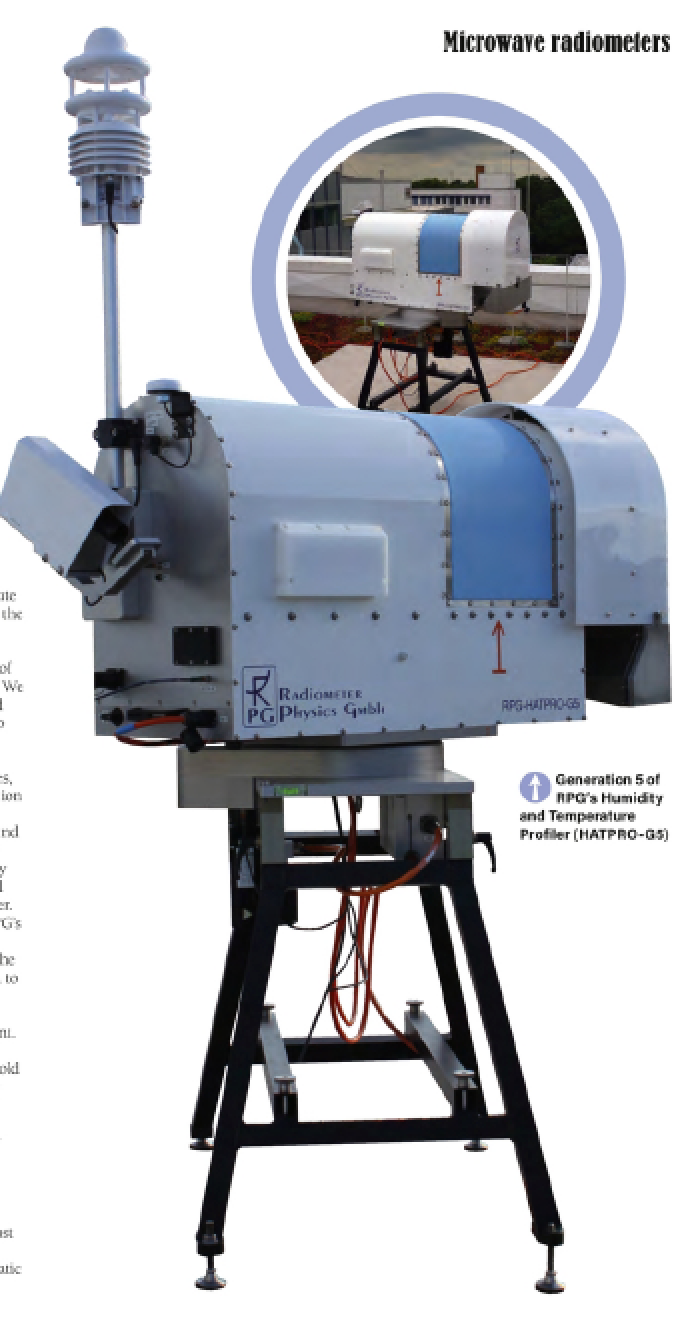 higher
5°
distance x15°
distance x25°
21
Simulated Obstacles
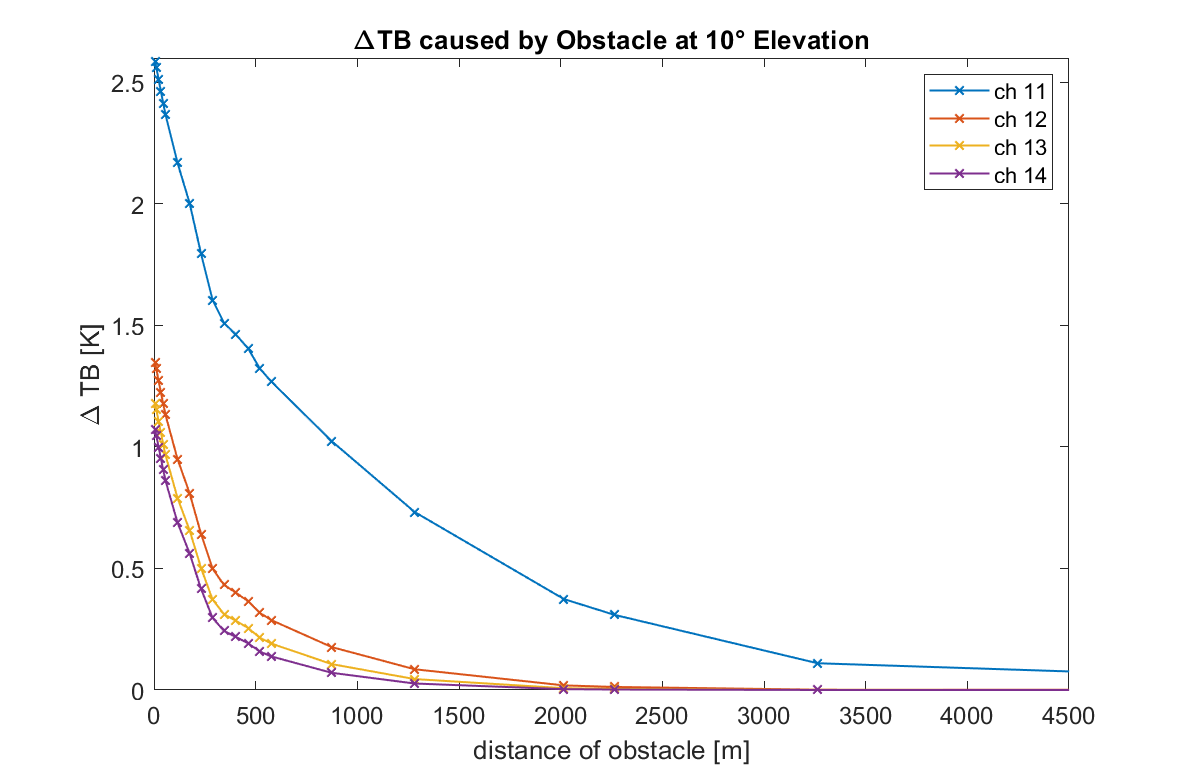 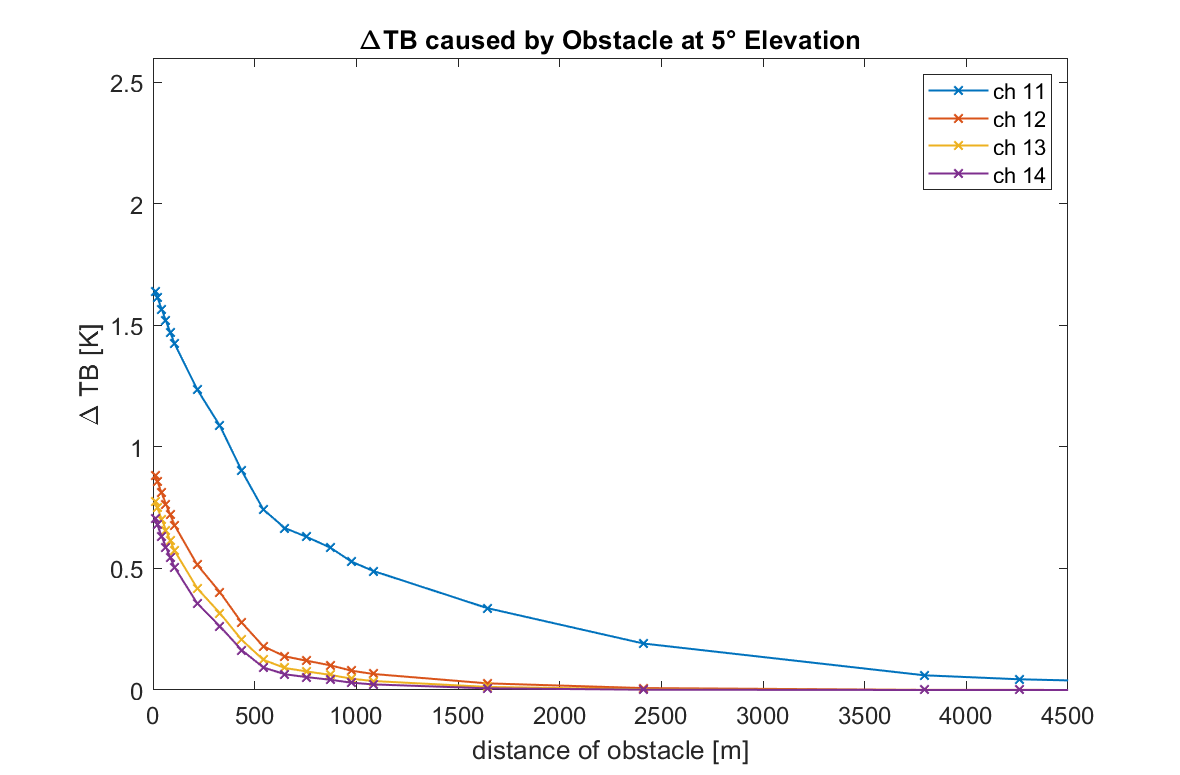 For T-profiles, elevation scans are conducted in ch 11-14
Ch 11 should maybe not be used when an obstacle is nearby
22
Outlook: Next Steps
Make retrievals (T-profiles) from TBs generated by the simulated obstacles and compare them with retrievals without obstacles
 paper?
Change lv1-files in incorporate biases, repeatability, drifts and noise levels and a total maximum and minimum error

Getting to know RTTOV-gb and use it with different elevation angles to create O-B statistics
Data Assimilation of MWR data into DWD forecast system
23
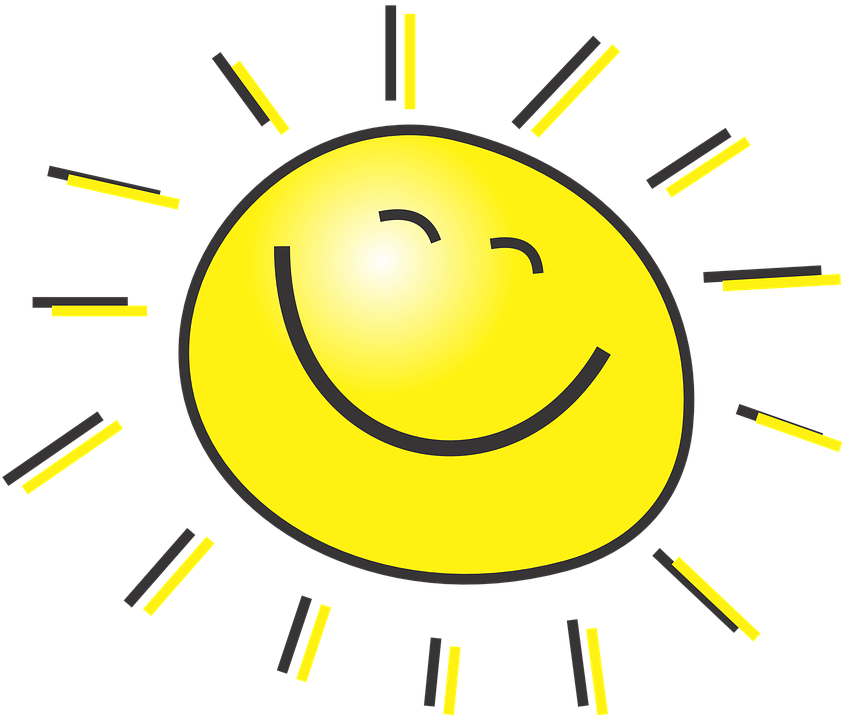 Thank you for your attention!
Contact:
tobias.boeck@uni-koeln.de
24
Bonus Slides
25
FOGHAT at Köln: Azimuth Scans (Obstacles and external Interference)
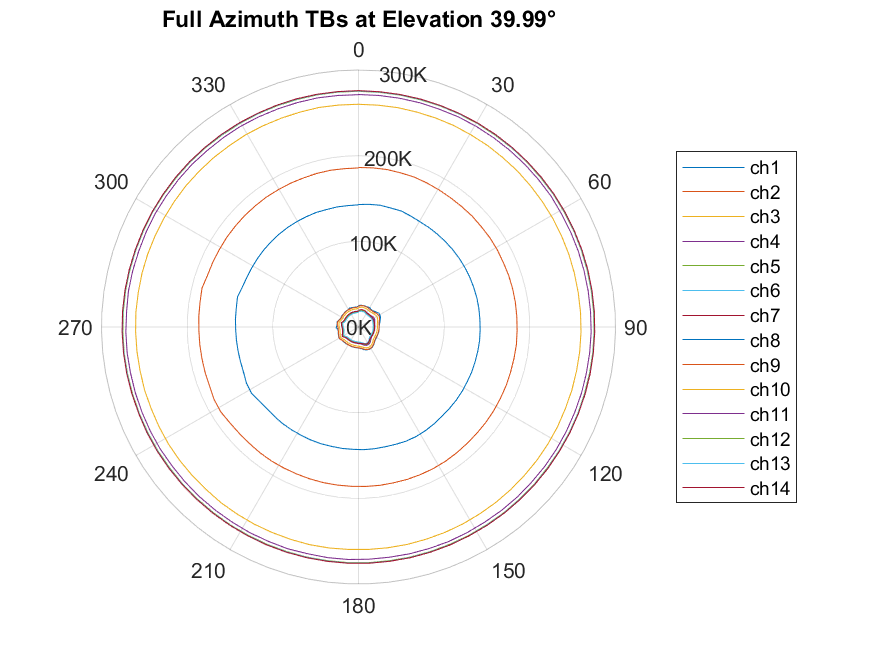 26
FOGHAT at Köln: Azimuth Scans (Obstacles and external Interference)
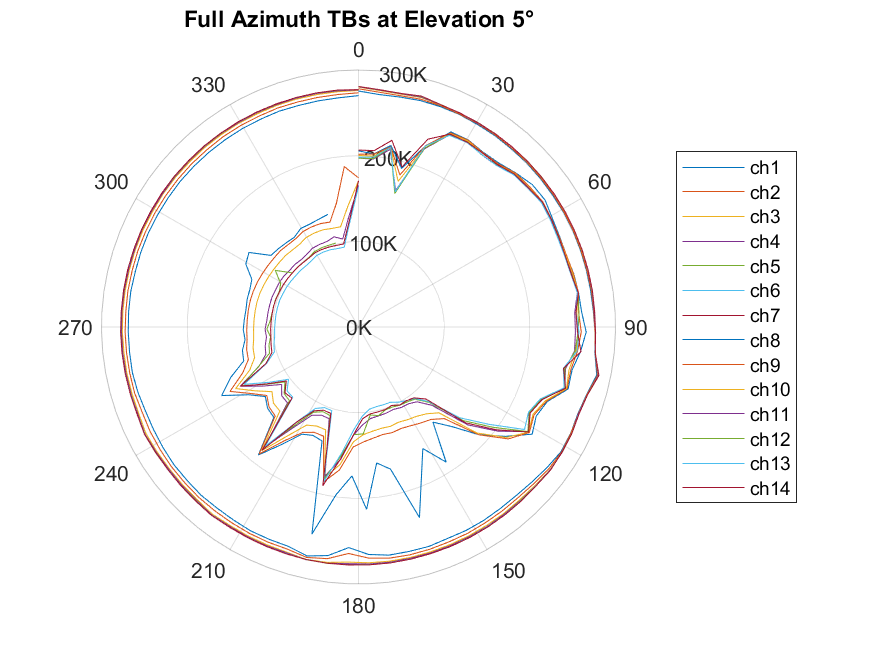 wall from building
between
NE and SE
EM interference?
27
Biases/Offsets via Zenith Comparisons
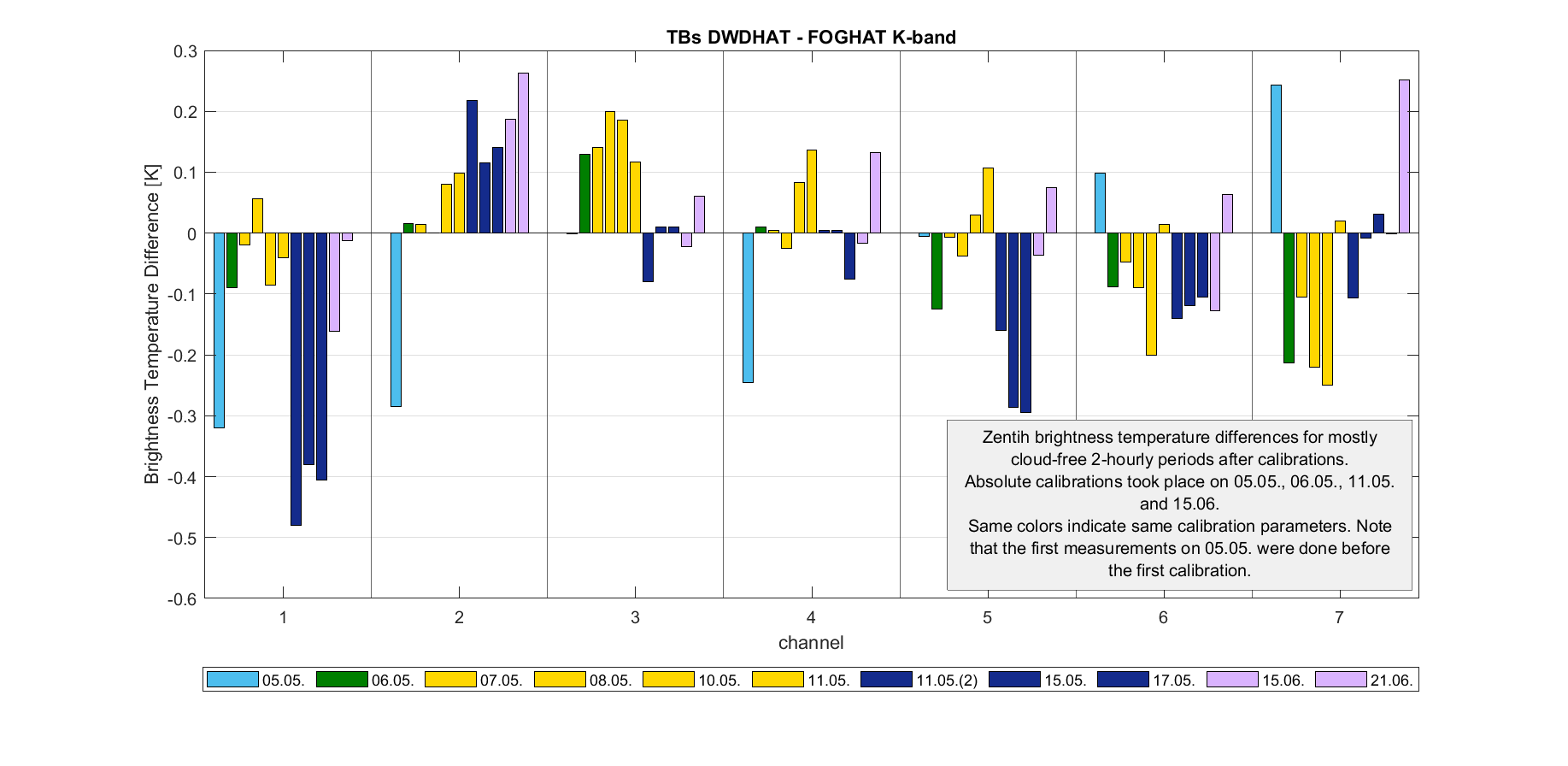 28
(Repeatability FOGHAT)
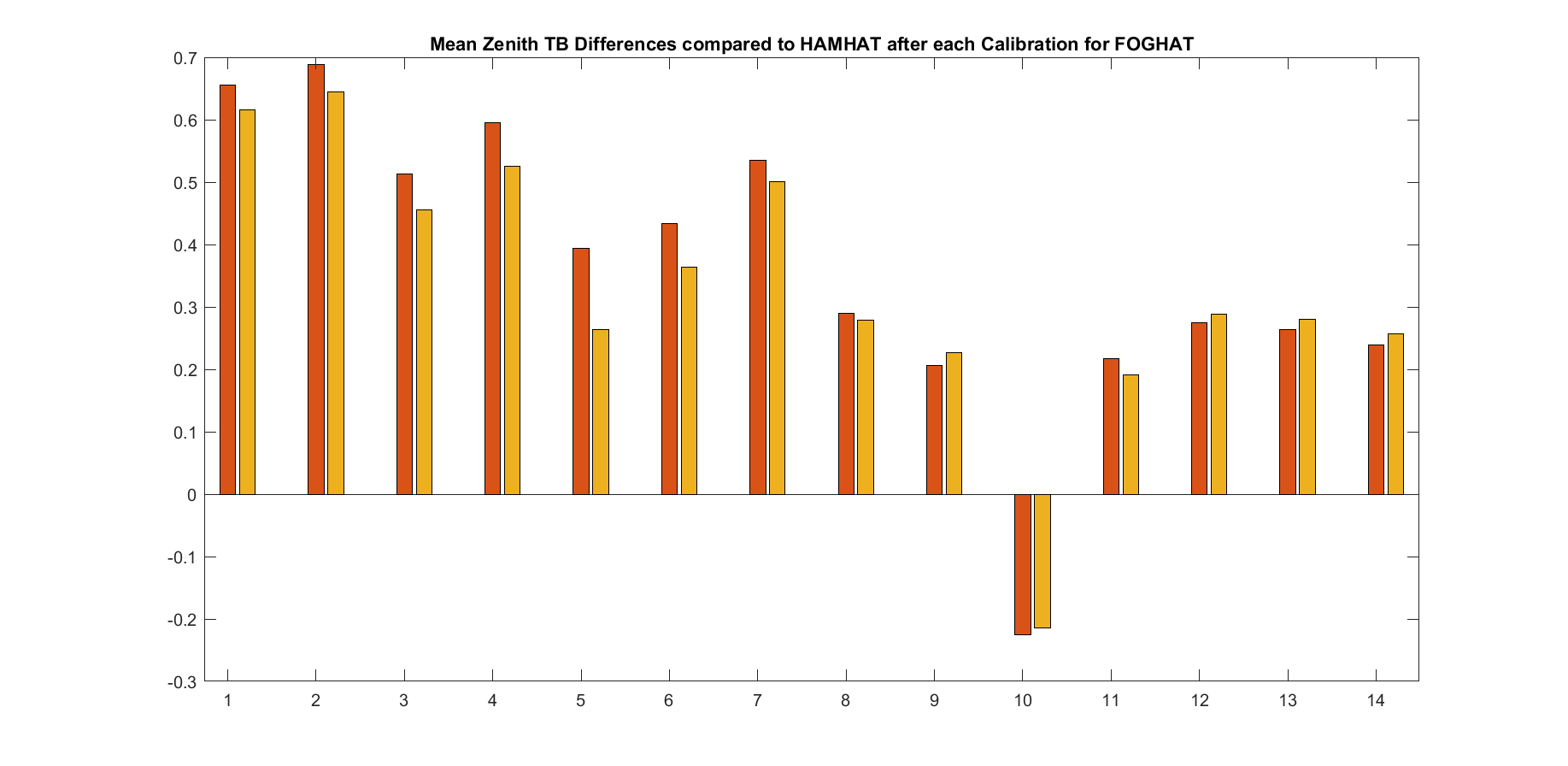 29